Respons enquête wijkbewoners Mammoet West
Respons
Hoofdonderwerpen enquête
Energieverbruik en -behoefte
Isolatie en -behoefte
Verwarming en -behoefte
Meterkast in relatie tot all-electric
Opwekking (eigen/ander) stroom
Onderzoek bodemwarmte
Stand november 
2023
Type woning
Bouw-tekening
Verhuis-plannen?
Verbruik
Elektra
Verbruik
Gas
Dak-isolatie
Dak isoleren
Dak isoleren
Glas-isolatie
Glas-isolatie
Kozijnen
Glas-isolatie
CV-ketel
CV-ketel
CV-ketel
Warmte-pomp
Warmte-pomp
Warmte-pomp
Andere warmte-bron
Ventilatie-roosters
Ventilatie-roosters
Meterkast
Meterkast
voorbeeld van een ‘ouderwetse’ meterkast
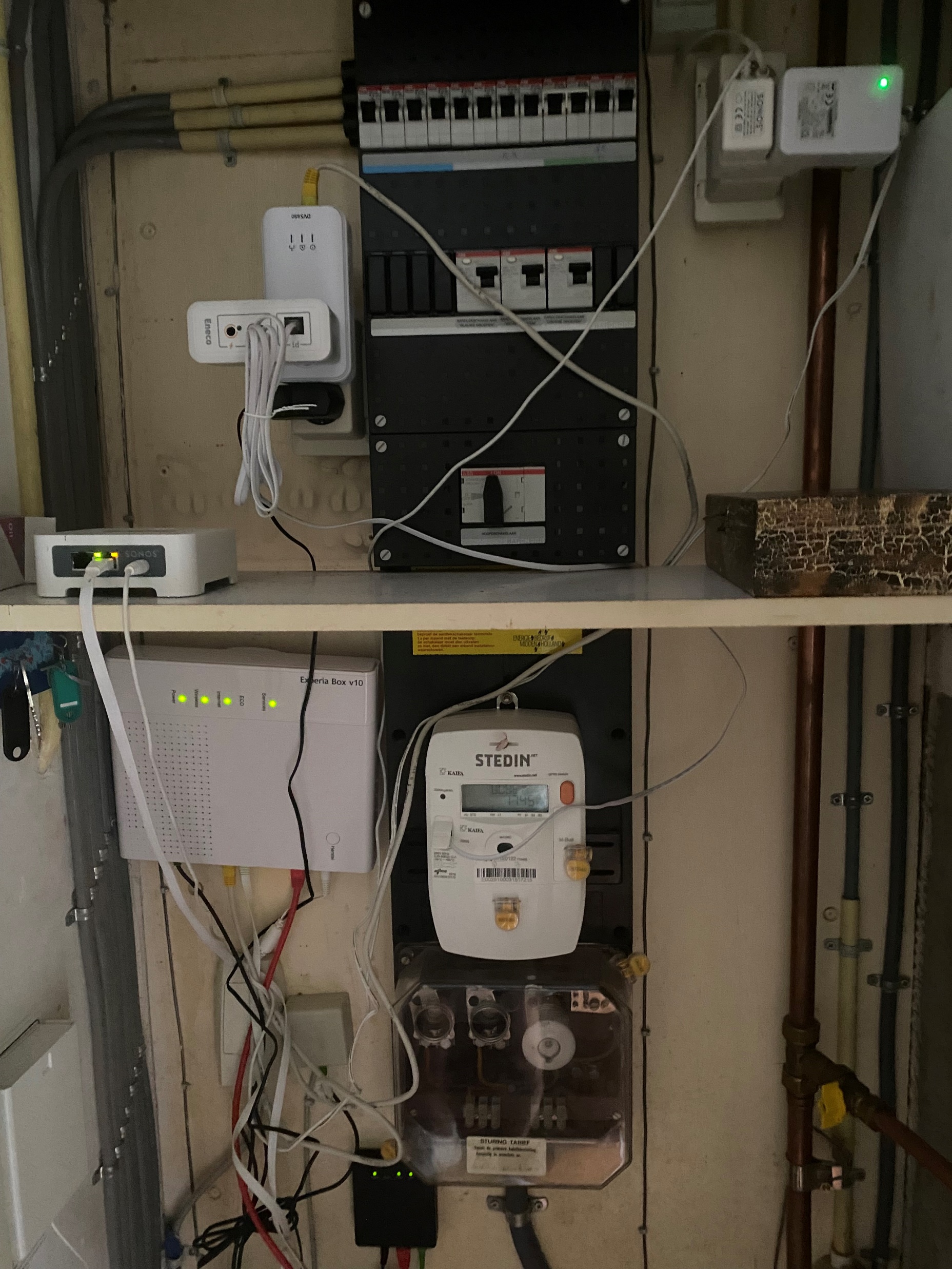 voorbeeld van een ‘moderne’ meterkast
Meterkast
Meterkast
Opslag eigen energie
Elektrische auto
Opslag eigen energie
Opslag eigen energie
Zonne-panelen
Zonne-panelen
Zonne-panelen
Zonne-panelen
Vloerver-warming
Vloerver-warming
Vloerver-warming
Gevel isoleren
Gevel-isolatie
Verduur-zamen woning
Bijeen-komst 5 okt
Bijeen-komst 6 nov
Energie-coöperatie
Energie-verbruik
Onderzoek
energie-verlies
Energie-label
Onderzoek
energie-verlies
Verduur-zamen woning
Onderzoek
energie-verlies
Bodem-warmte
Specifieke interesses